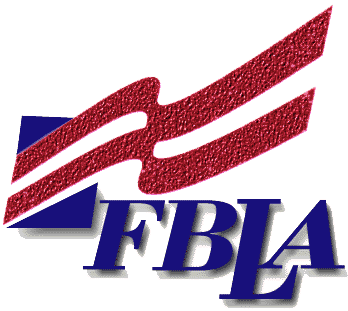 What is the name of National FBLA-PBL’s President and Chief Executive Officer?
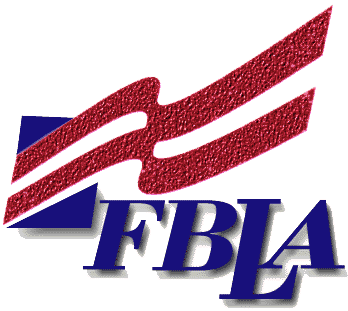 Jean M. Buckley
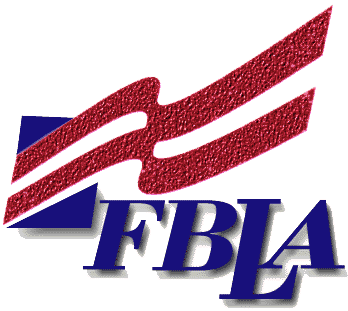 What is the 2019-2020 National 
FBLA Theme?
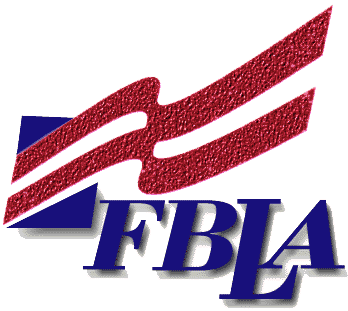 A World of Opportunity
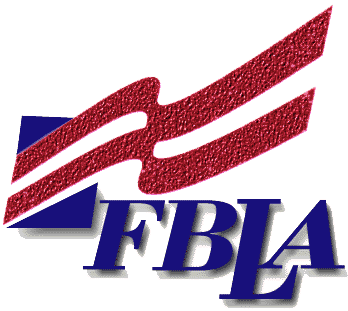 What is the street address for the National FBLA Center?
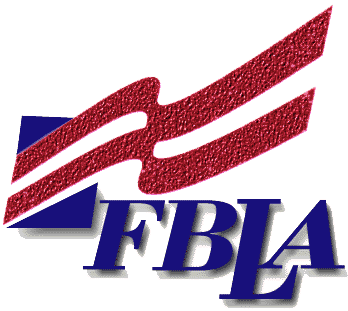 1912 Association Drive
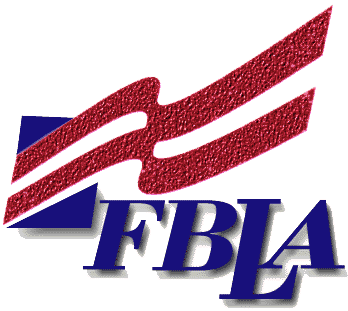 In what city and state is the   2019 National Fall Leadership Conference going to be held to which New York State FBLA will officially endorse attendance?
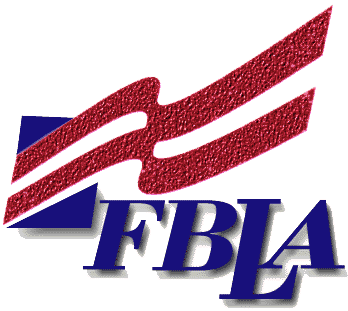 Washington DC
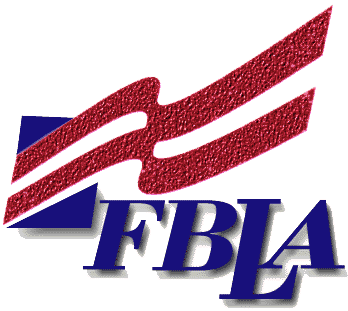 What is the date of American Enterprise Day?
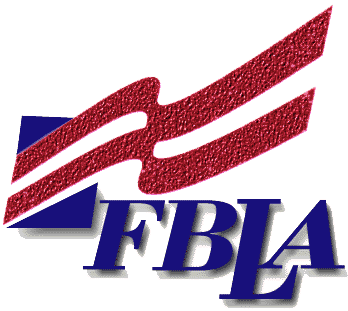 November 15
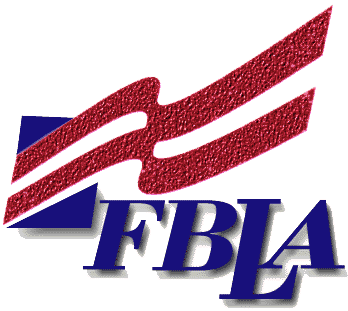 Where can you purchase FBLA-PBL clothing, past winning reports, and insignia items?
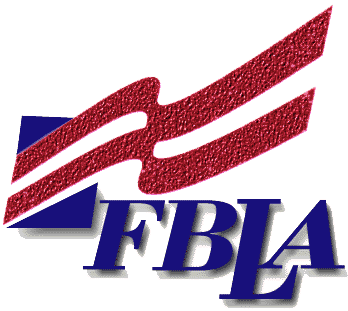 FBLA-PBL Marketplace
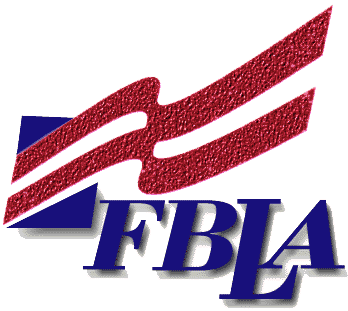 What is the name of the FBLA-PBL Professional Division Newsletter?
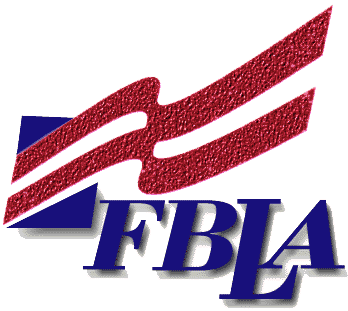 The Professional Edge
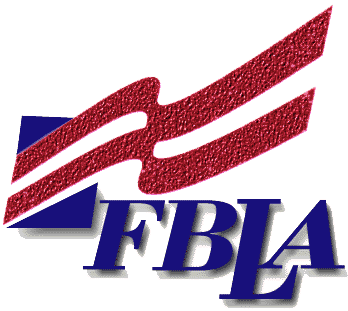 What is the name of the current NYS FBLA State President?
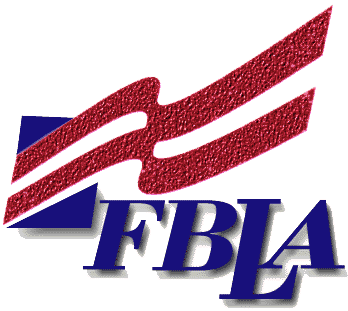 Andrew Danziger
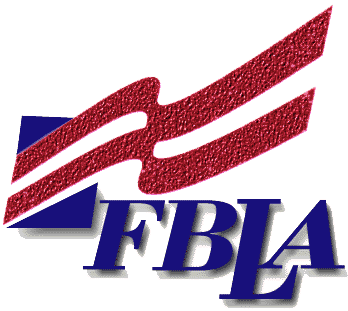 National Education for Business Month is held during which month?
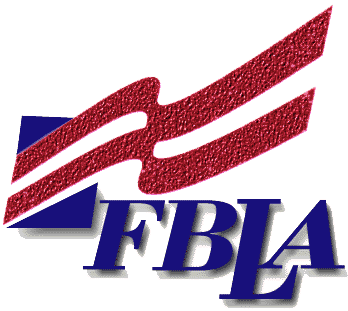 November
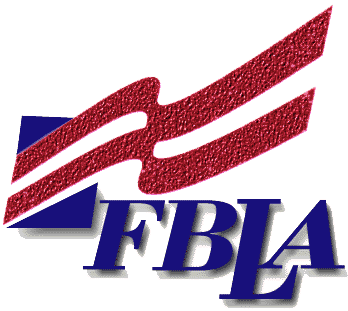 Who is NYS FBLA’s  Executive Secretary?
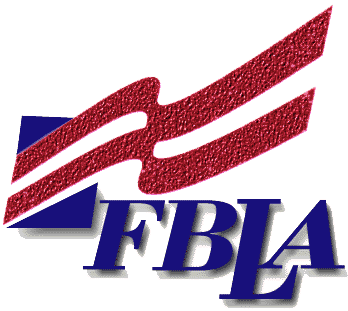 Anita Halstead
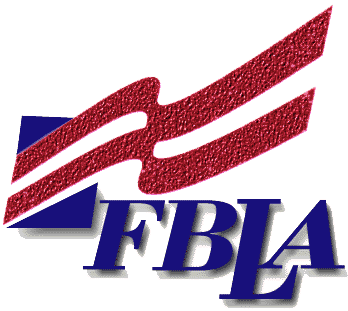 What is the second word in each stanza of the FBLA-PBL Code of Ethics?
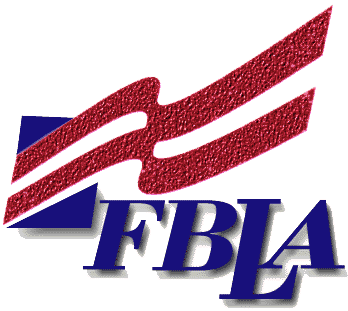 Will
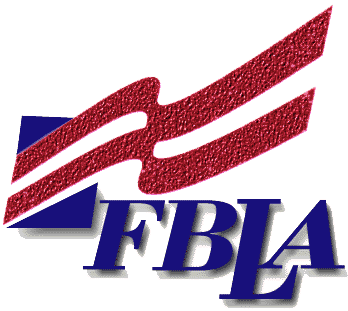 What is the name of the National FBLA publication issued to all FBLA members?
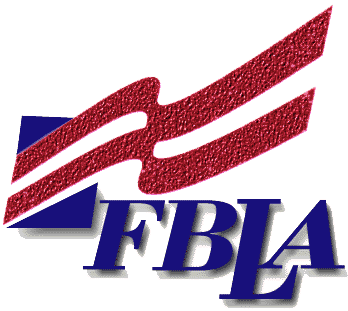 Tomorrow’s Business Leader (TBL)
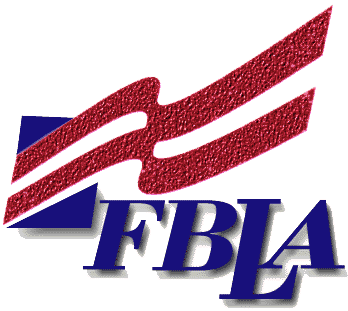 During which month does FBLA-PBL Week fall?
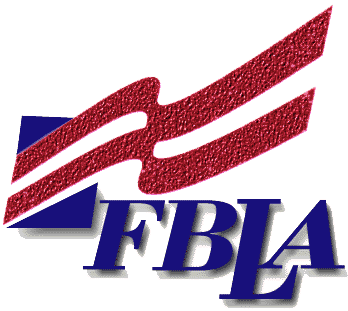 February
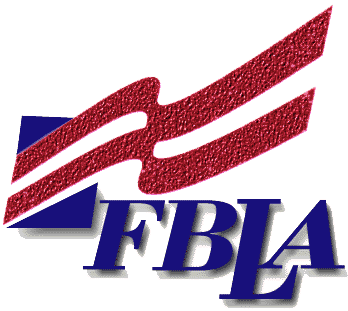 When does the term of a National officer begin?
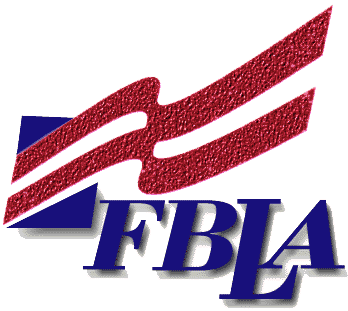 At the close of the National Leadership Conference at which they are elected.
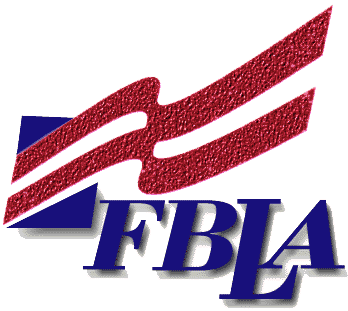 In what city and state will the 2020 National Leadership Conference be held?
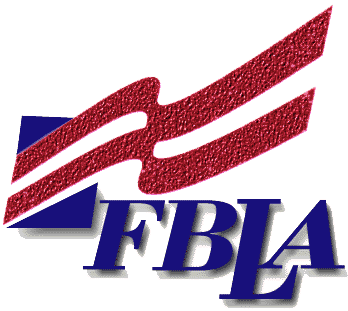 Salt Lake City, UT
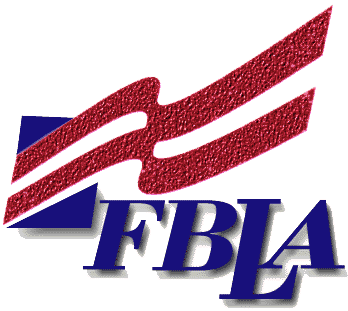 What is the deadline date for final receipt of state dues in order to be eligible to compete at the State Leadership Conference?
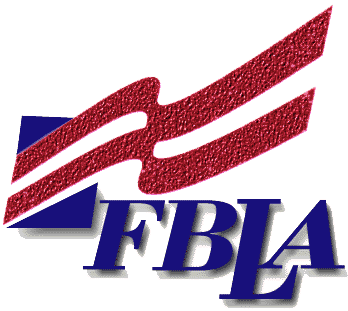 January 15, 2020
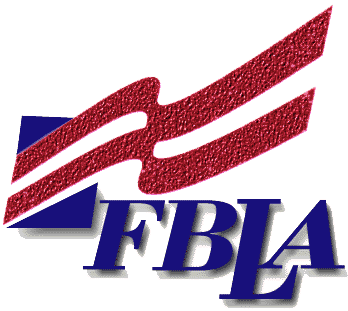 Who is your current NYS FBLA state treasurer?
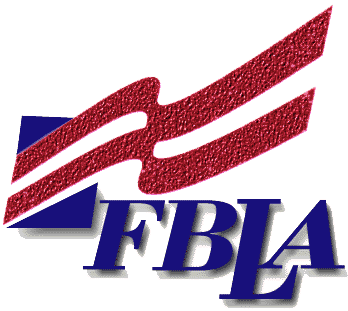 Katelynn Mangual
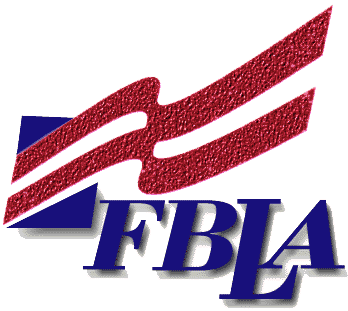 What is the name of the National FBLA-PBL publication issued to all local chapter advisors?
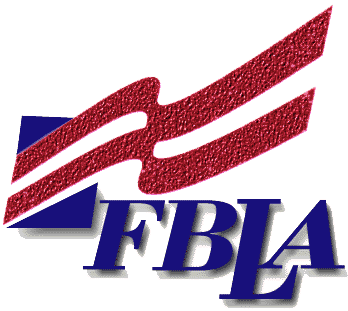 Adviser Hotline
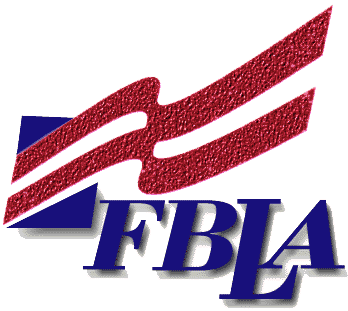 In the installation of officers ceremony, what color candle symbolizes “the chapter in its entirety”?
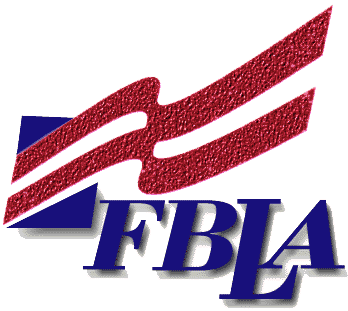 White
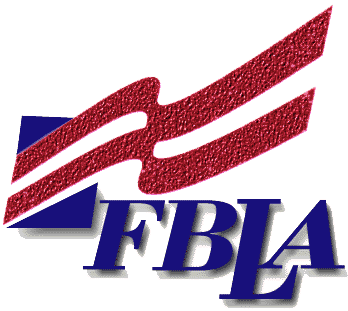 Which state officer position is responsible for creating the slide shows for state conferences and for writing the State Annual Business Report?
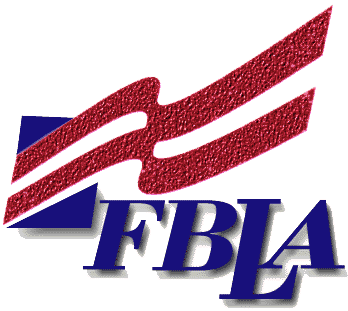 State Historian
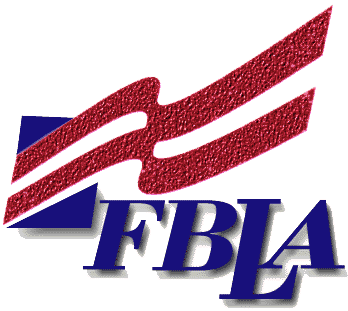 How many FBLA districts comprise NYS FBLA?
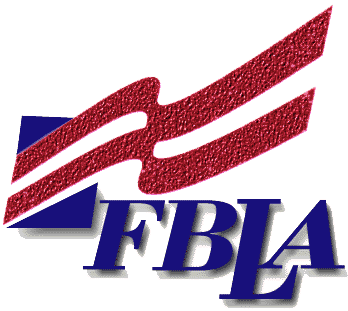 15
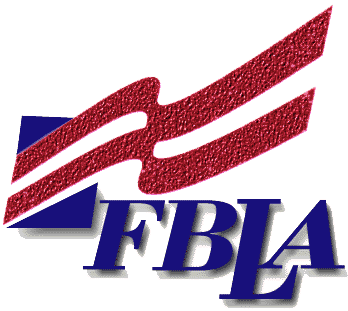 If NYS FBLA were to have a full slate of state officers, how many state officers would there be?
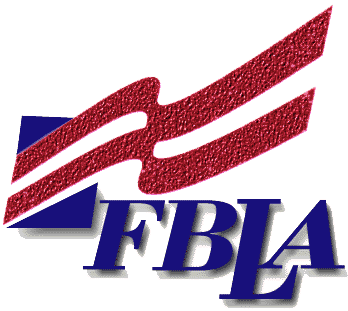 22
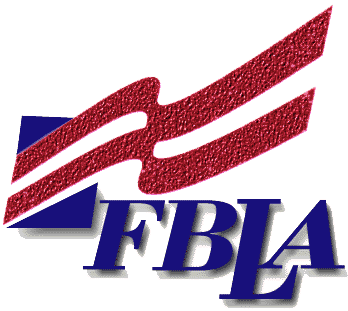 If the National FBLA President can no longer fulfill his/her term, how is the vacancy filled?
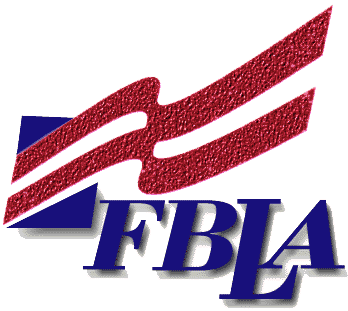 The Vice President from the President’s region shall automatically become President.
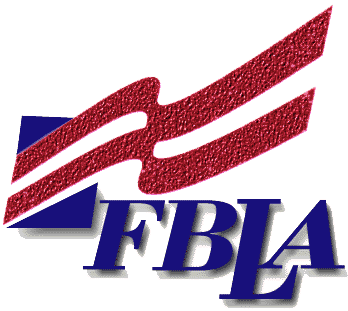 Which State and National officer position is an appointed position?
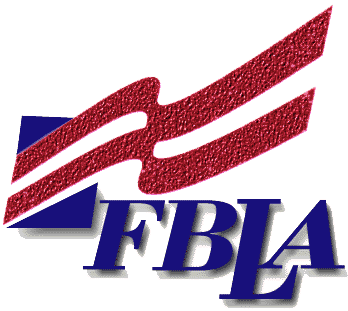 Parliamentarian
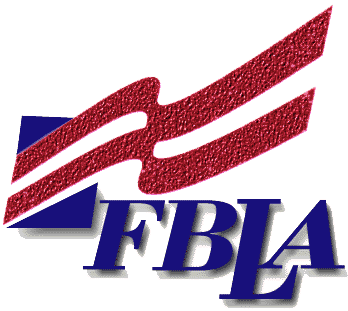 What is the name of the National FBLA President?
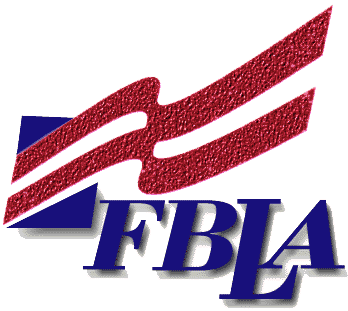 Travis Johnson
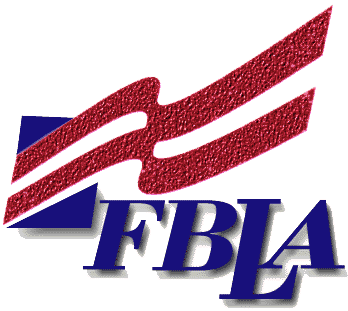 What is the name of the chairperson of the NYS FBLA Board of Trustees?
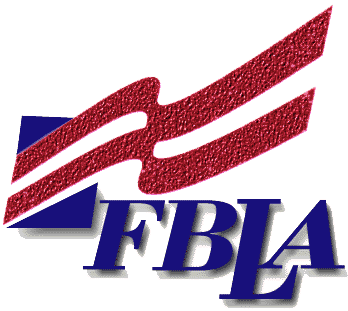 Jennifer Judge
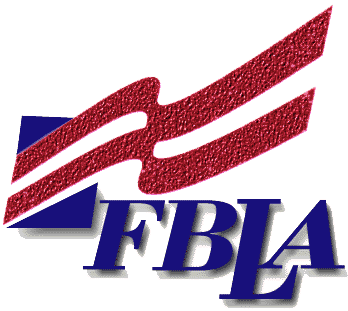 How many stanzas are there in the FBLA - PBL Creed?
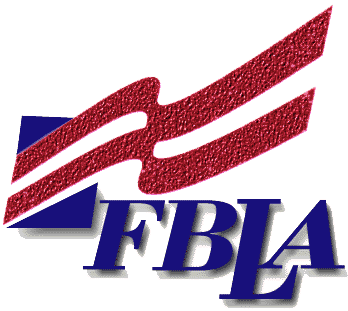 7
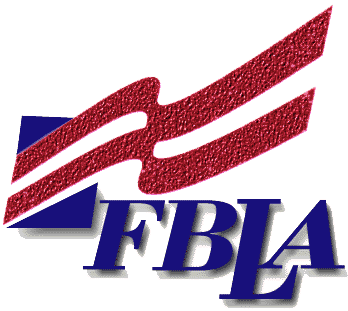 What are the annual state dues?
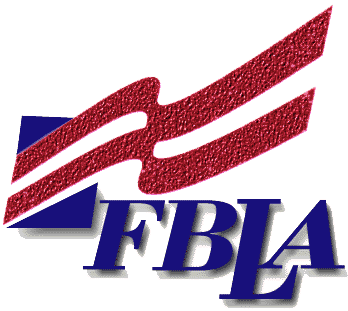 $6.00
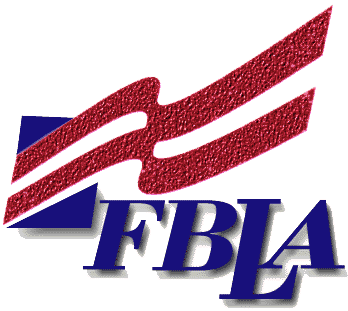 What is the name of the town and state where the National FBLA-PBL center is located?
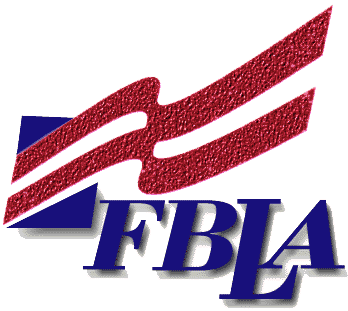 Reston, VA
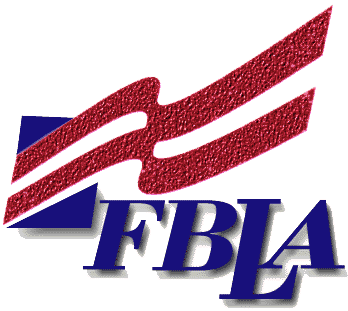 State the proper parliamentary term for the following definition: To close the meeting when no motion is pending and there is no further business.
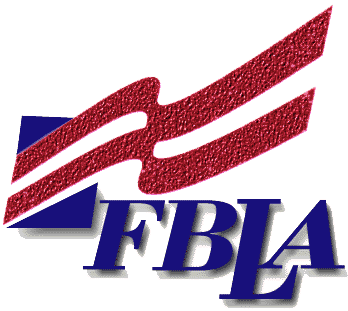 Adjourn
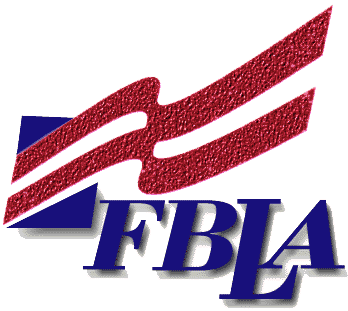 What three words comprise the FBLA Motto?
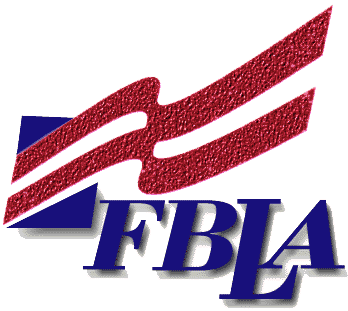 Service, Education, Progress
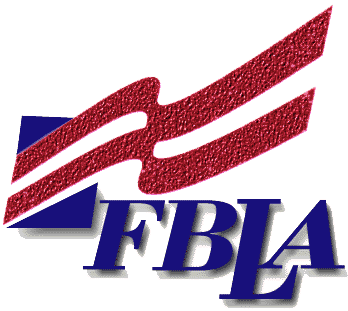 In the installation of    officers ceremony, the red candle symbolizes what officer position?
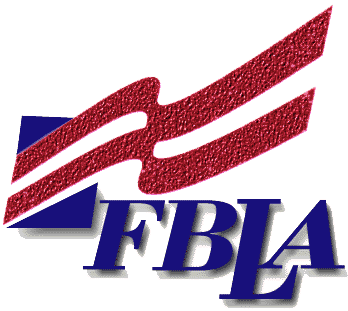 President
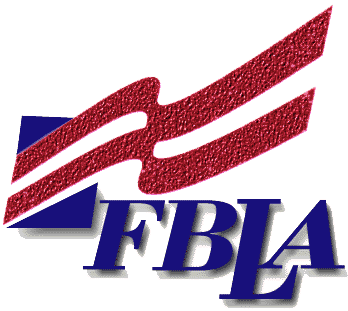 What is the name of the National membership recruitment program that awards a certificate of membership to members who recruit five or more new FBLA members by April 1?
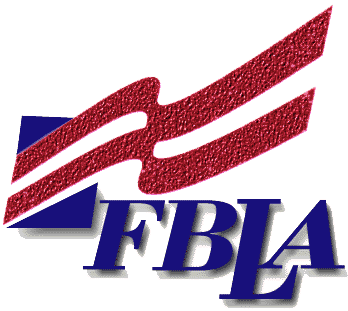 Membership Madness
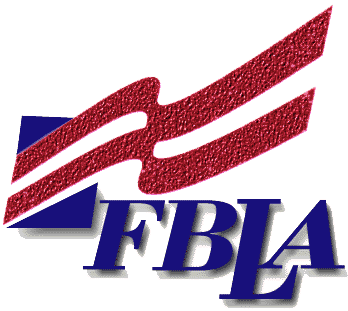 Name two of the four state and National chapter competitive events that require both a written report and an oral presentation.
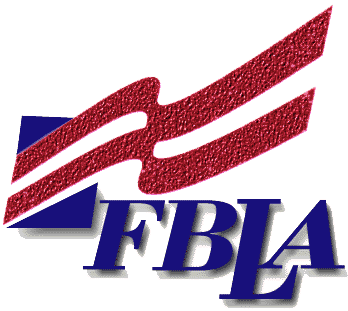 American Enterprise Project
Community Service Project
Partnership with Business
Local Chapter Annual Business Report
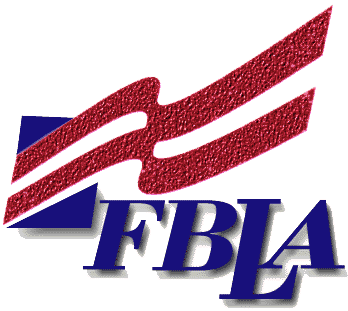 What is the name of the NYS FBLA newsletter?
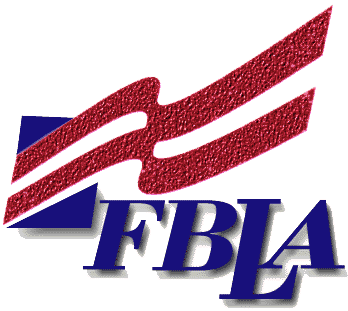 The FBLA Express
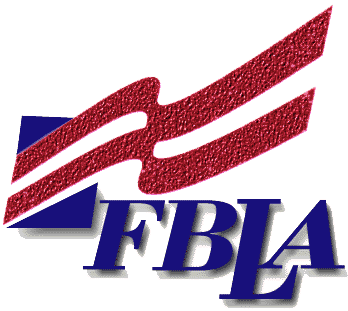 How many FBLA goals are there?
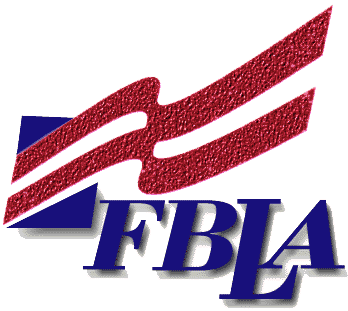 9
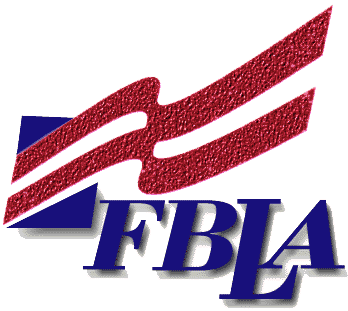 How many local chapter voting delegates is a chapter entitled to if they have a confirmed membership of 51 members?
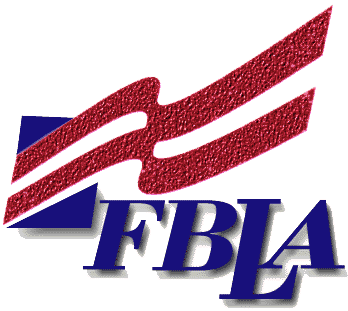 3
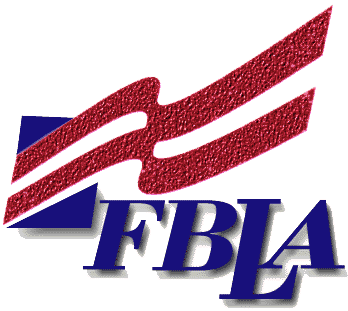 In what year was the very first FBLA chapter chartered?
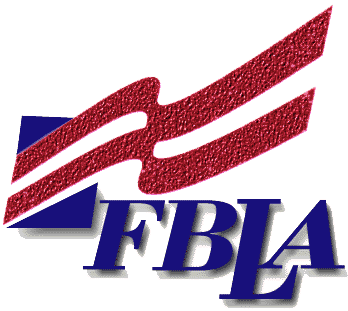 1942
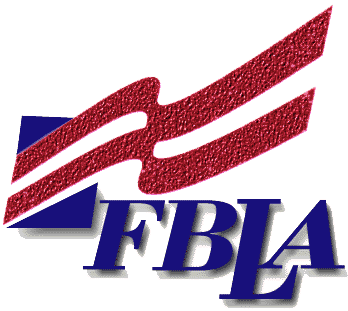 Name the four divisions of FBLA.
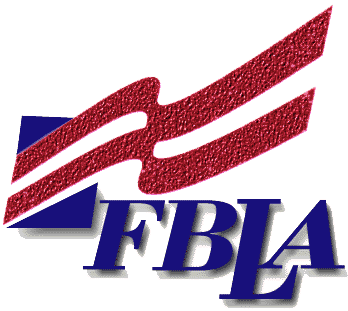 Middle (middle),  
FBLA (secondary),
PBL (post-secondary),
Professional
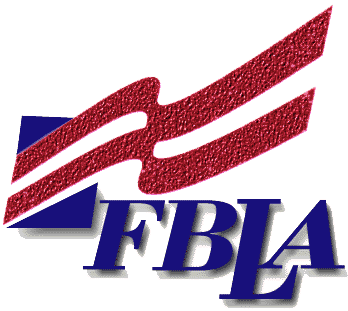 What state had the first chapter of FBLA?
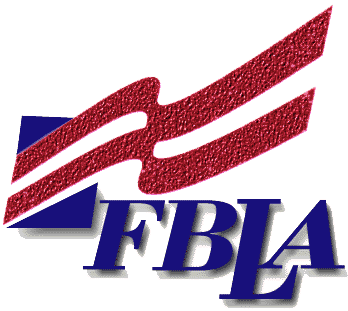 Tennessee
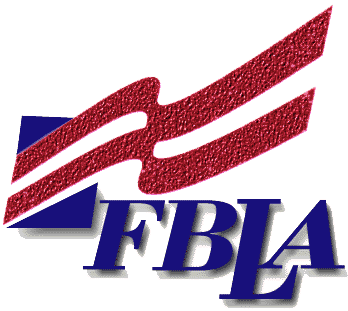 State the proper parliamentary term for the following definition: Discussion of the merits of a motion.
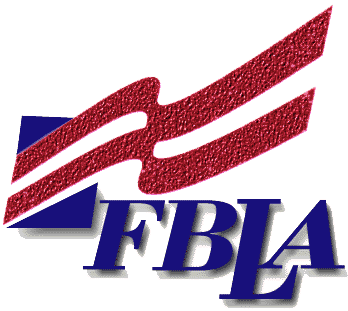 Debate
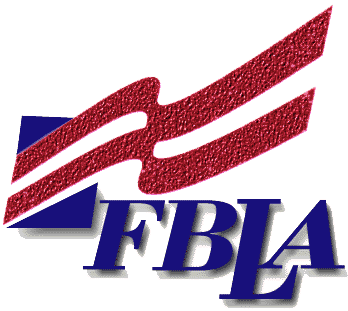 Who is your 2019-2020 New York State Historian?
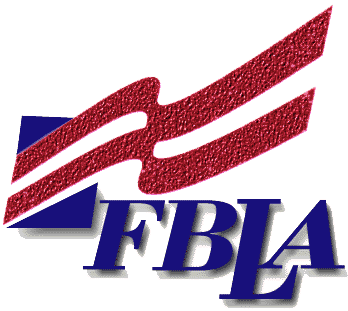 Aisha Bhakta
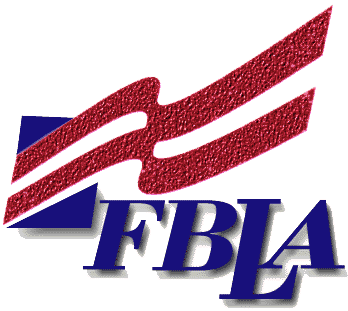 What are the Greek     words associated with the letters PBL in our organization’s name?
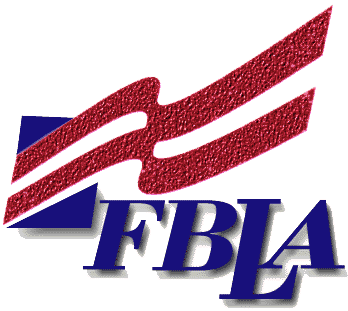 Phi Beta Lambda
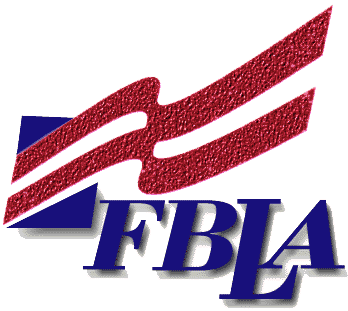 In what year was the FBLA-PBL Alumni Division (now referred to as the Professional Division) established?
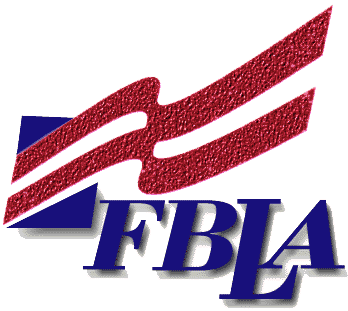 1979
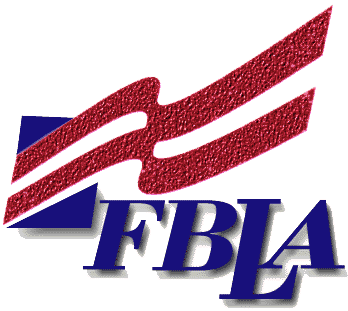 In what year did the current National FBLA-PBL Headquarters opened?
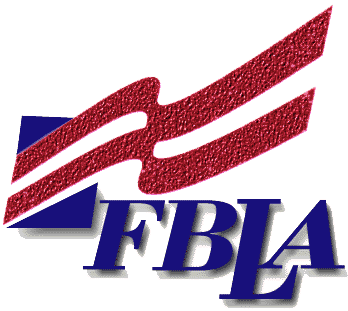 1991
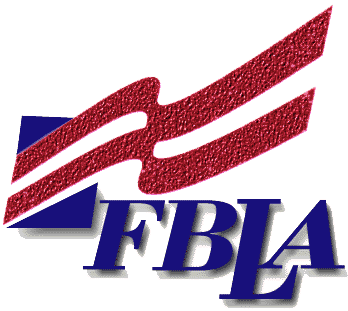 Which state officer position is responsible for writing, producing, and distributing the state newsletter?
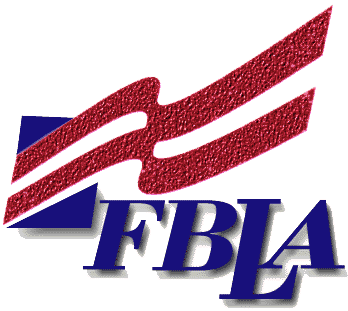 State Reporter
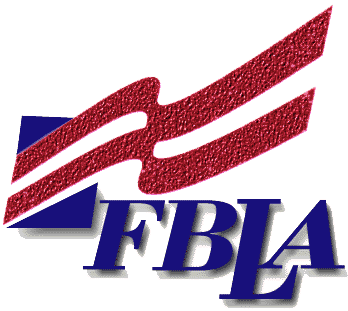 What is the second word in each stanza of the FBLA-PBL Creed?
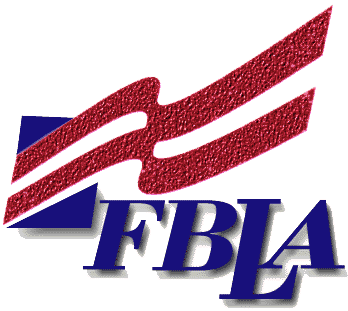 Believe
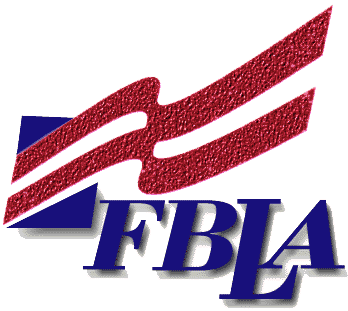 How many regions     comprise National FBLA-PBL?
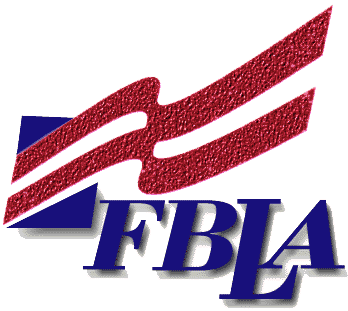 5
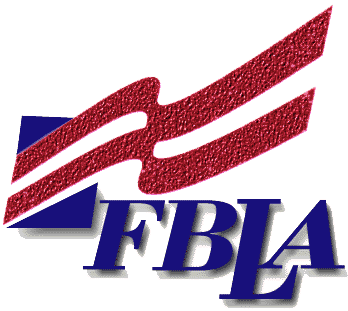 State the proper parliamentary term for the following definition: To make pending again a motion or series of adhering motions that previously had been laid on the table.
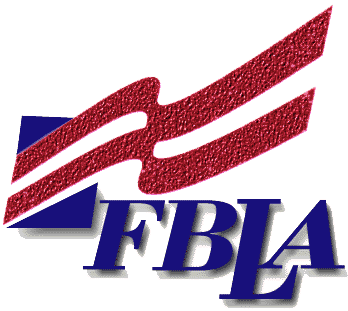 Take from the table
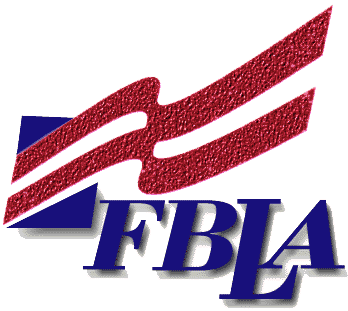 In what year was FBLA-PBL granted independent status as a nonprofit educational student association under IRS Code 501c(3)?
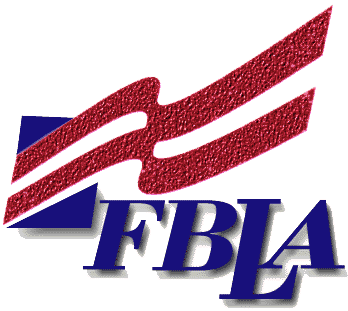 1969
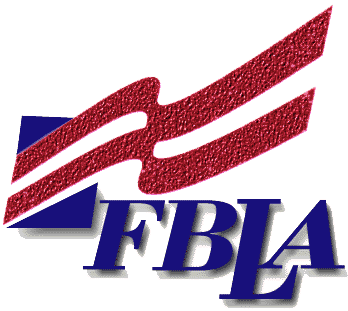 What is the name of           the New York high school that chartered the first FBLA chapter?
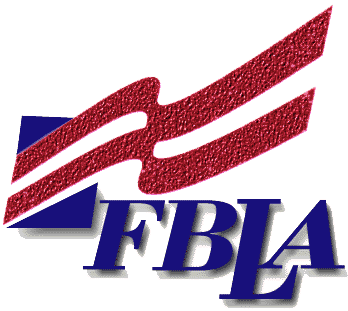 Dobbs Ferry High School
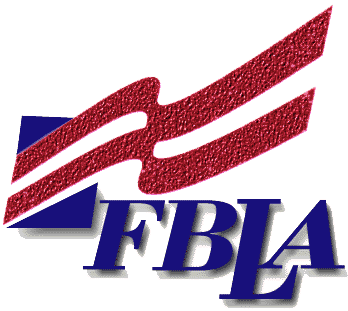 The Middle Level Division restricts membership to what grade levels?
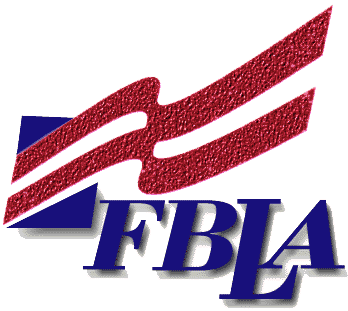 Grades 5 - 9
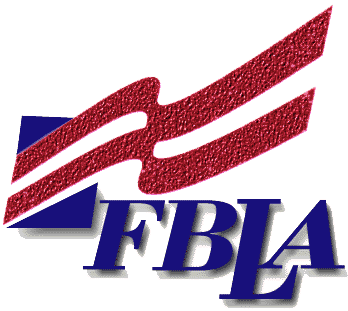 What are the annual      national FBLA dues?
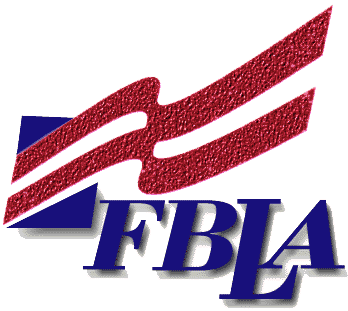 $6.00
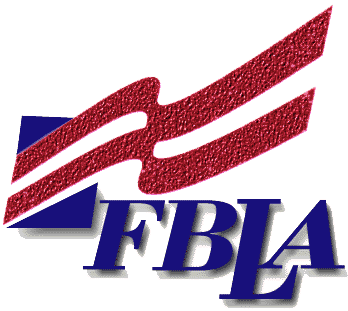 State the proper parliamentary term for the following definition: Calls attention to a violation of Parliamentary Procedure.
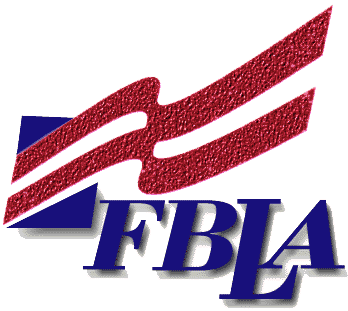 Point of Order
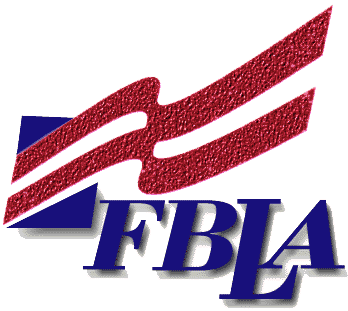 What number is needed                to reach a majority vote if you have 40 voting delegates present at a meeting?
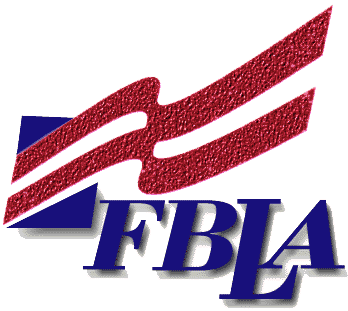 21
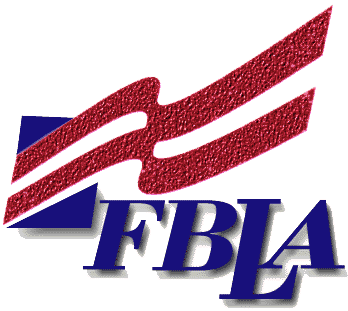 What are the official colors of FBLA-PBL, Inc.?
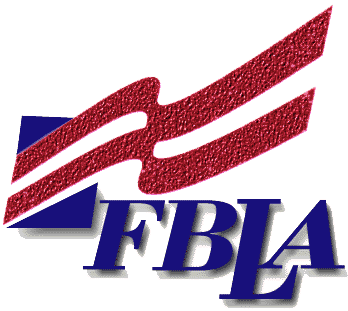 Blue and Gold
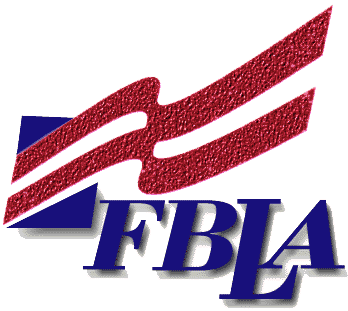 In the FBLA Division, members can be from what grade levels?
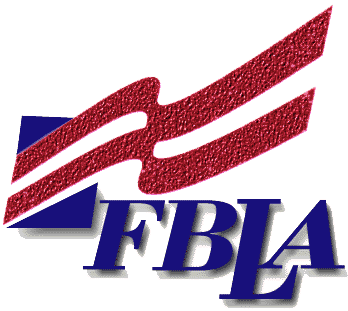 9 - 12
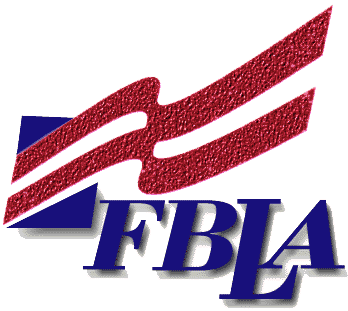 What is the name of         the official rules of Parliamentary Procedure that FBLA-PBL, Inc. utilizes?
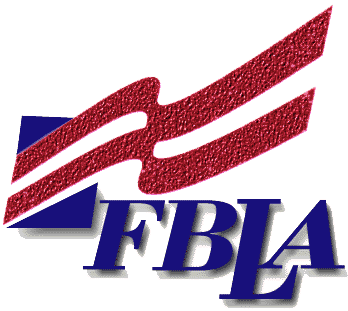 Robert’s Rules of Order Newly Revised
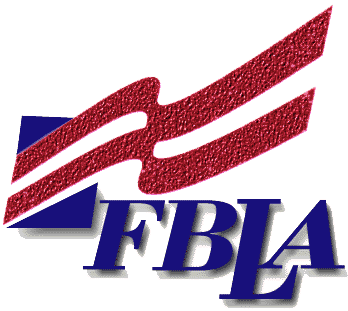 I will read the FBLA-PBL Pledge, please provide the last three words of the pledge.
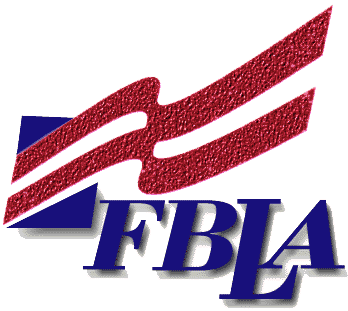 I solemnly promise to uphold                   the aims and responsibilities of Future Business Leaders of America Phi Beta Lambda and,as an active member,I shall strive to develop the qualities necessary in becoming a _______ _______ _________.
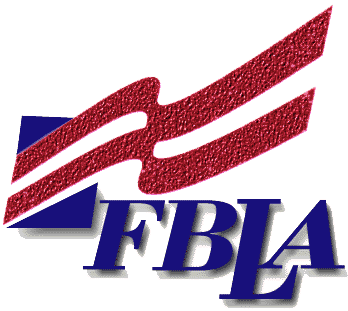 Responsible business leader
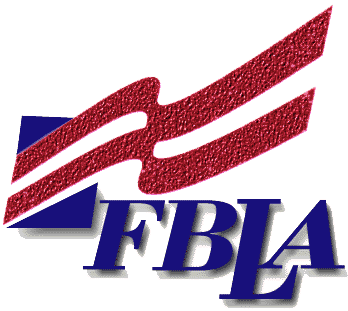 Who is your 2019-2020 State Secretary?
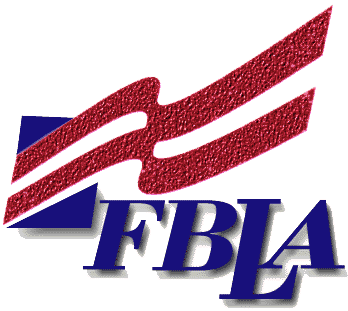 Jillian Bent
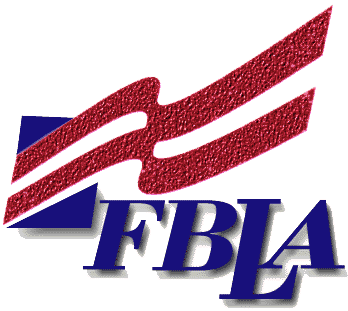 Who was the founder         of FBLA-PBL?
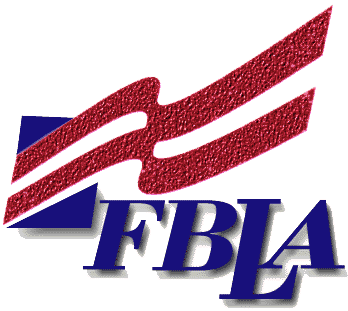 Hamden L. Forkner
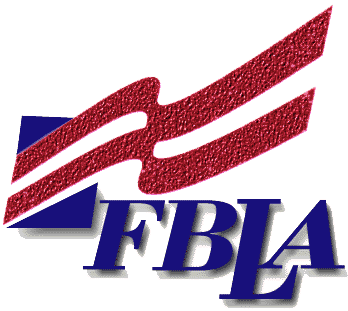 Who is your 2019-2020 New York State Executive Vice President?
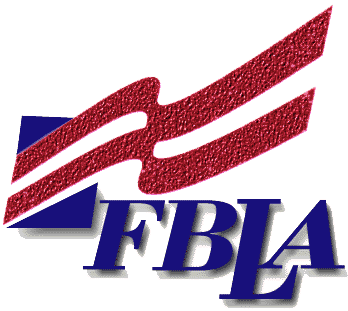 Andrew Fox
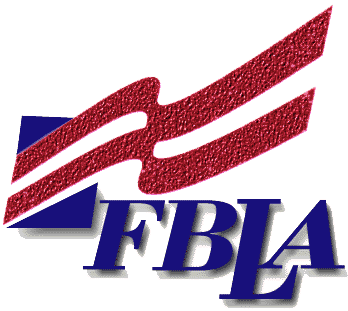 What is the FBLA fiscal year?
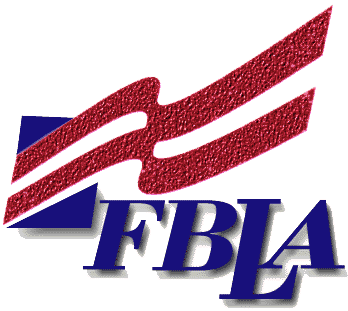 July 1 - June 30
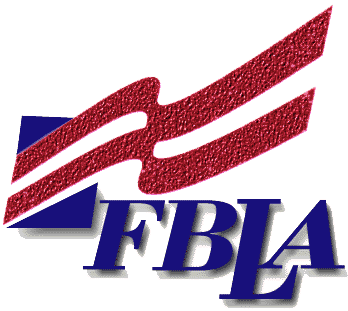 State the proper parliamentary term for the following definition: to divide a motion so that the parts of it may be considered separately.
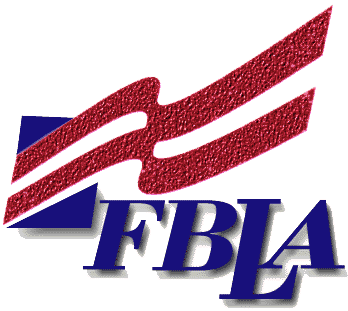 Division of a question
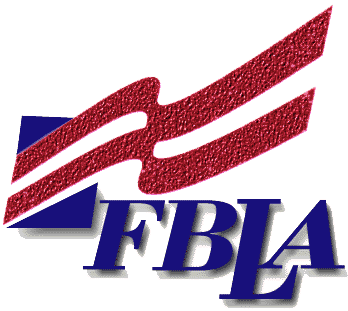 In the installation of officers ceremony, what color candle symbolizes the office of treasurers?
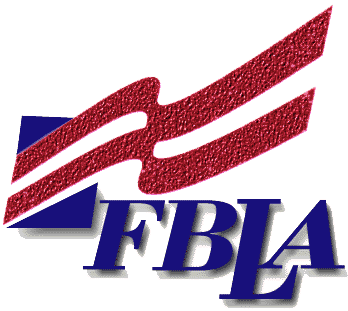 Blue
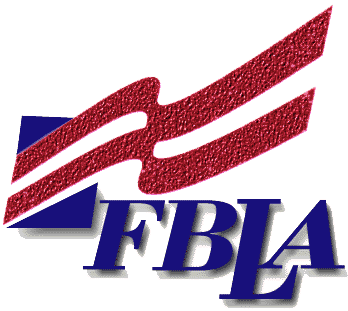 Which officer position is responsible for taking and distributing the minutes of an official meeting?
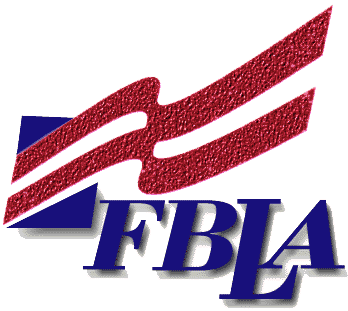 Secretary
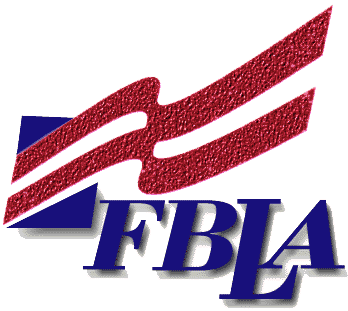 In what year was Phi Beta Lambda formed?
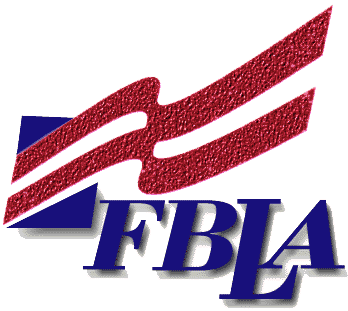 1958
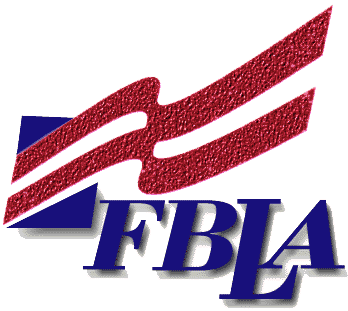 Who is your 2019-2020 State Reporter?
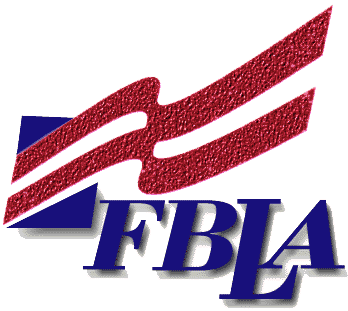 Riva Shukla
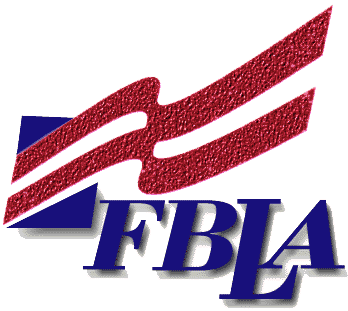 Who was the first full-time Executive Director of FBLA-PBL, Inc.?
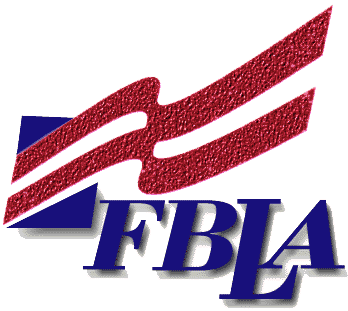 Dr. Edward D. Miller
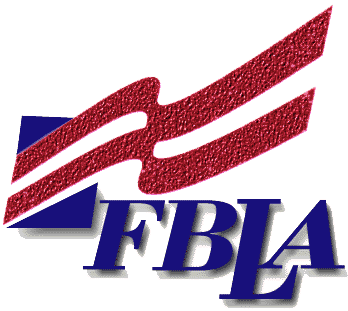 What foundation purchased the 1.6 acres of land on which the National Center is built?
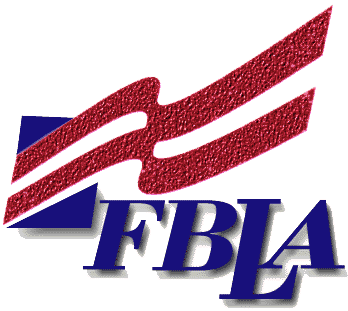 The Conrad Hilton Foundation
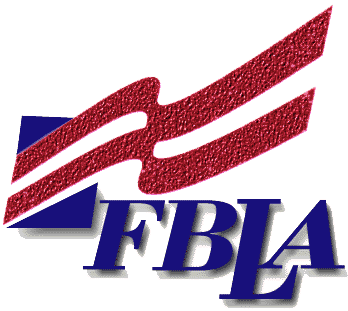 In what year was the FBLA-Middle Level division formed?
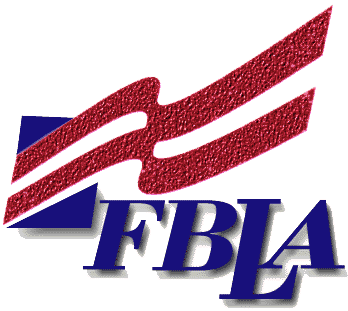 1994
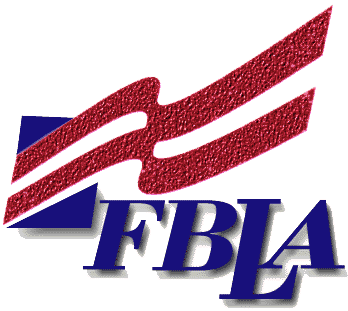 What year was NYS FBLA chartered as the 35th State Association of FBLA?
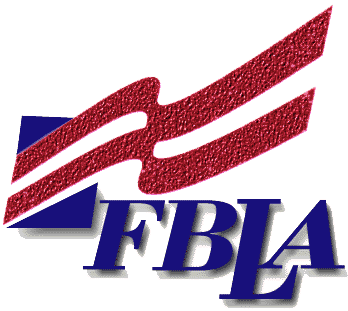 1964
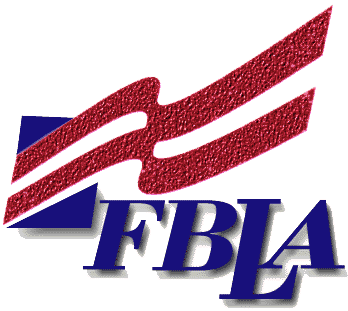 Who is your 2019-2020 State Parliamentarian?
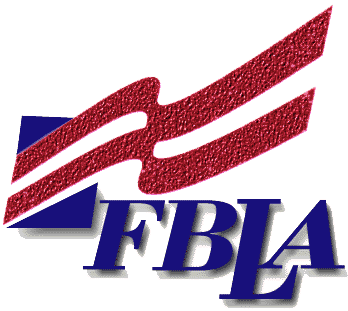 Dante Howard